EECT 121 Lab Notebook
Rachel Herman
Lab Partner: Jason Block
Professor Andy Bell
Created: 12/12/17
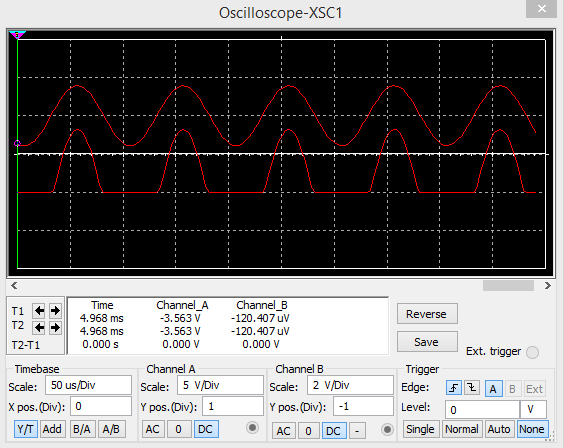 Lab 1 – Switching diode
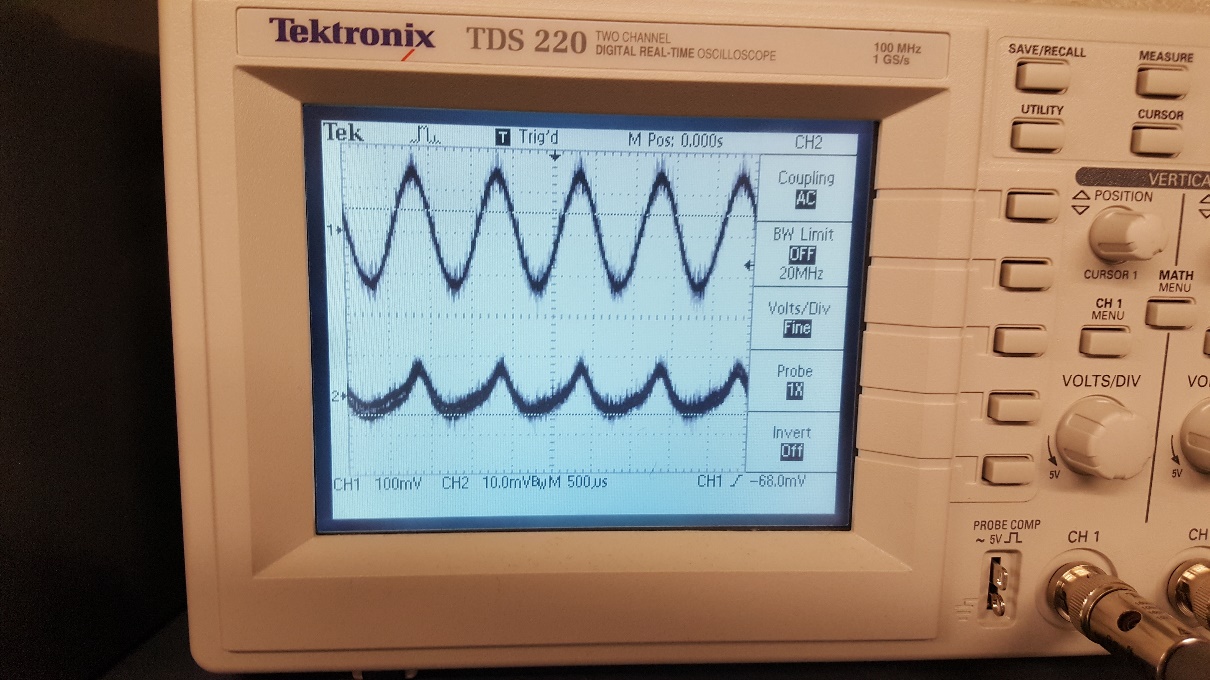 Lab 1 – Switching Diode
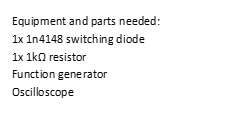 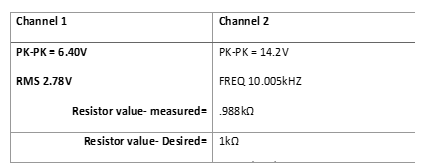 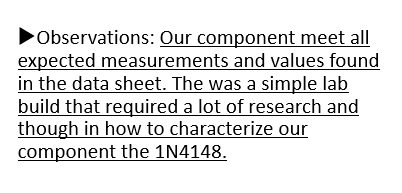 Lab 1 – Switching Diode
Lab 1 – Switching Diode
http://ivytechengineering.com/info/stores/diodes/files/1n4148.pdf
Lab 2 - led
Lab 2 - LED
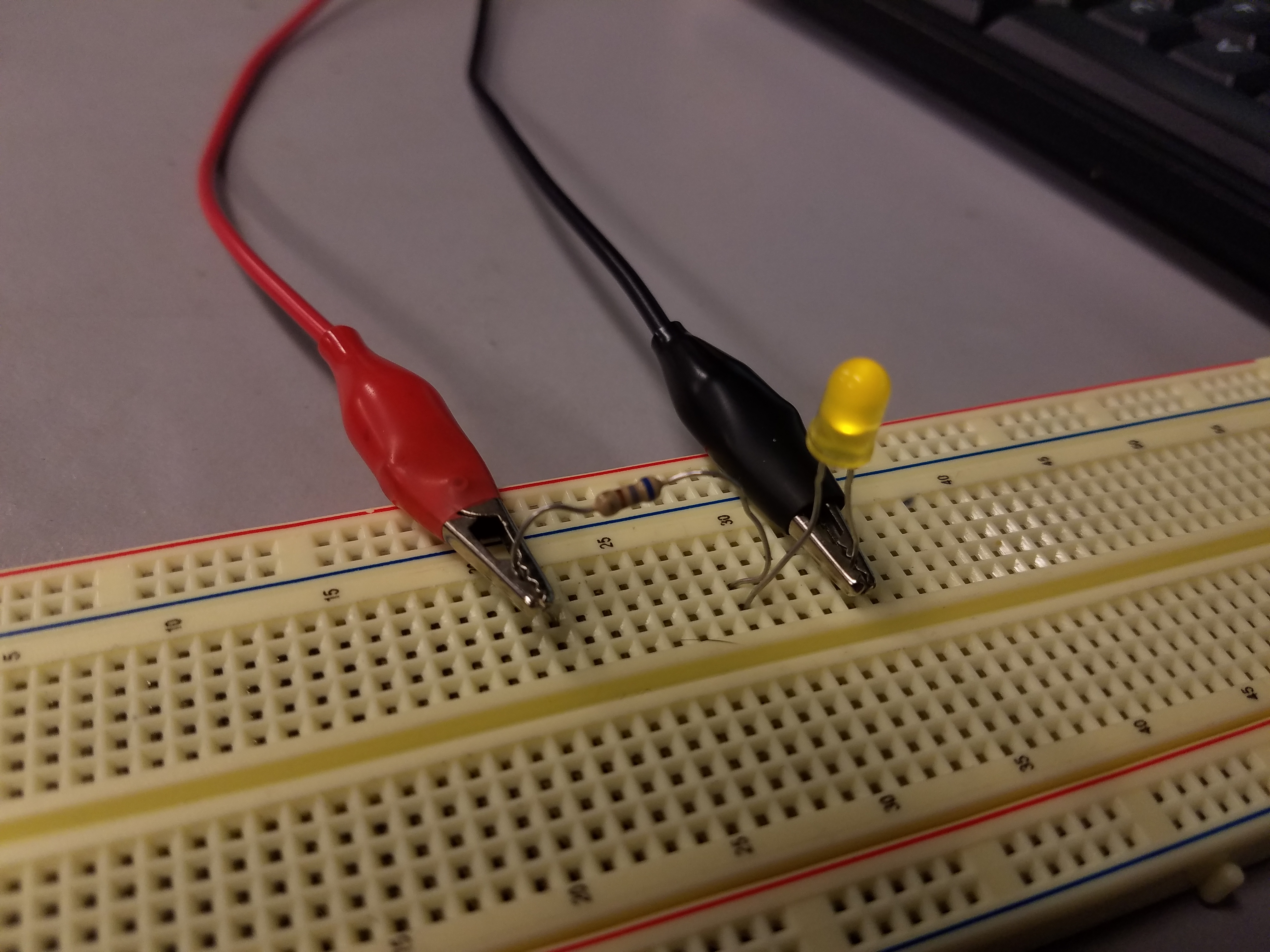 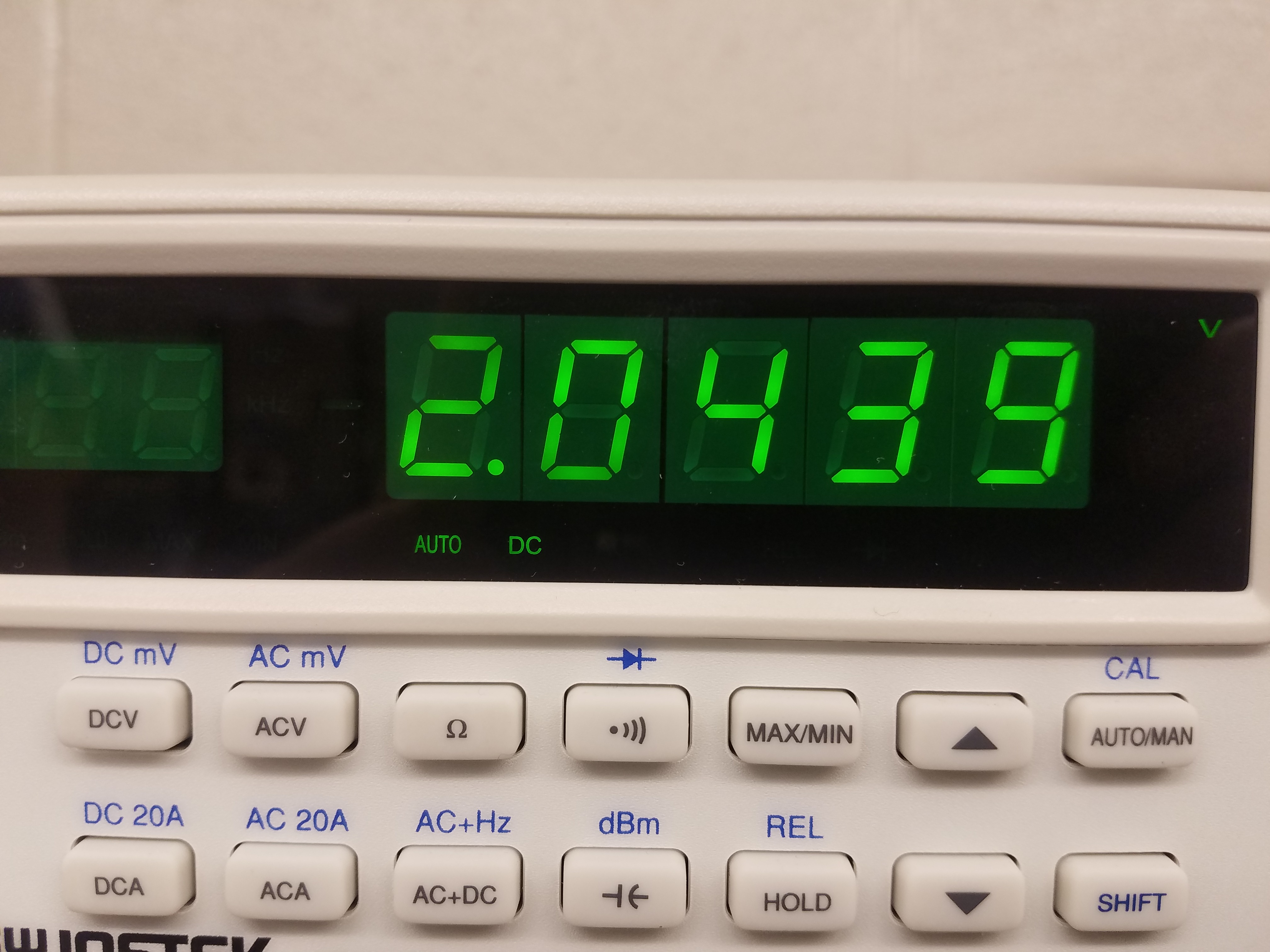 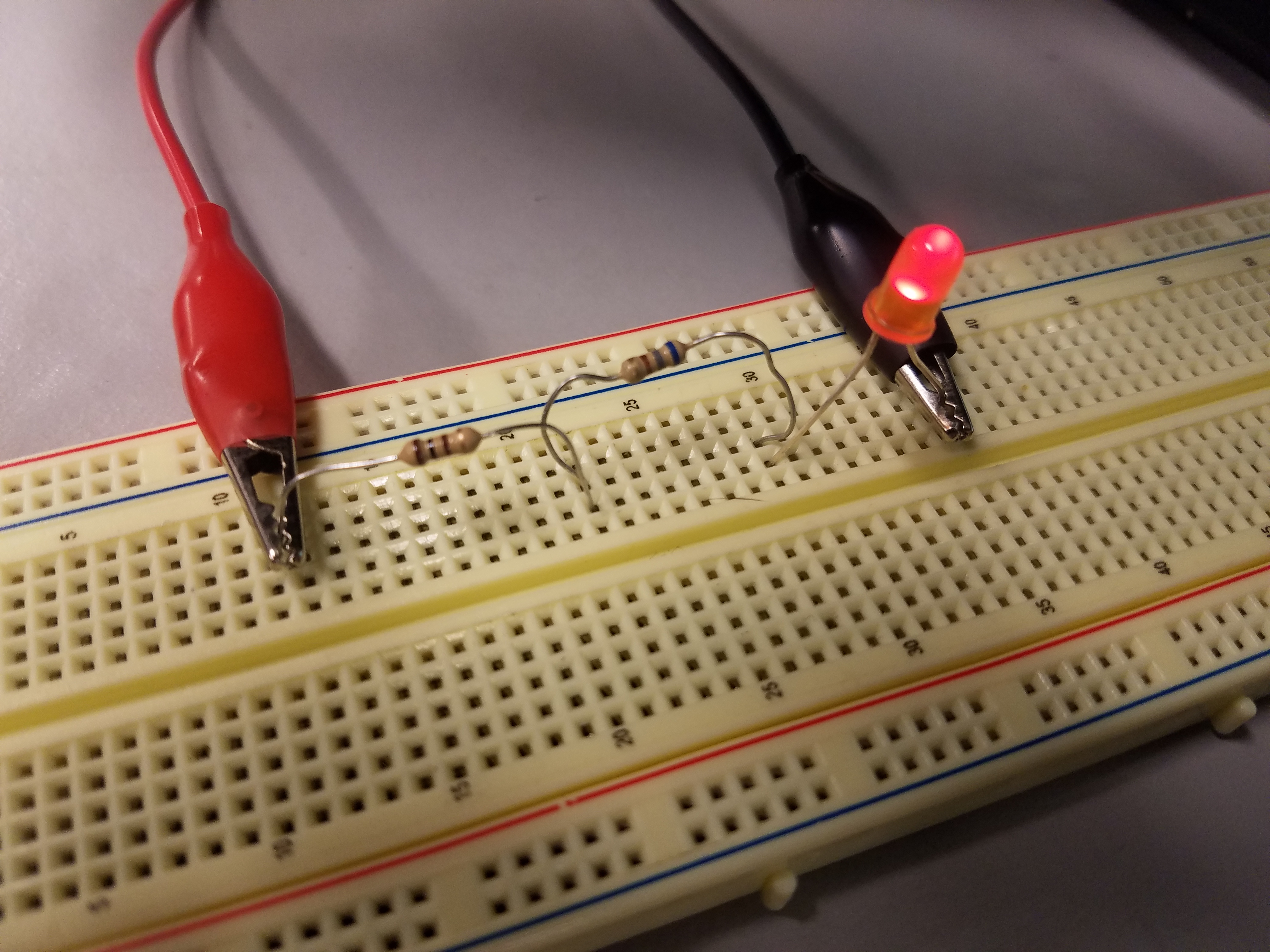 Lab 2 - LED
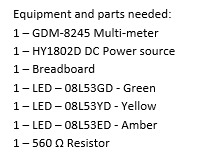 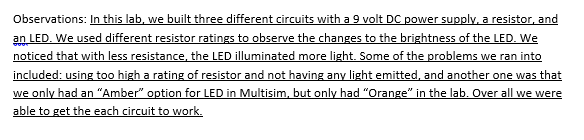 Lab 2 - LED
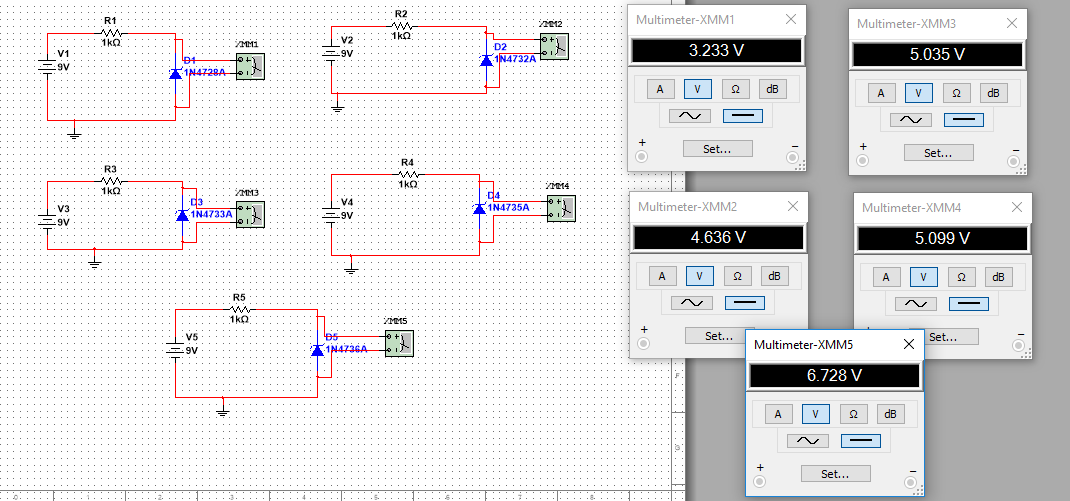 Lab 3 – Zener Diode
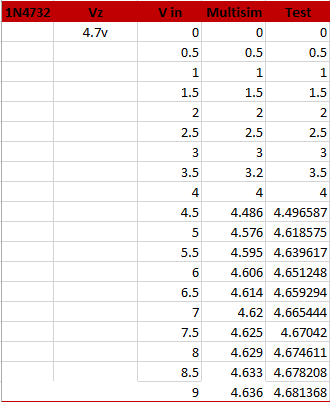 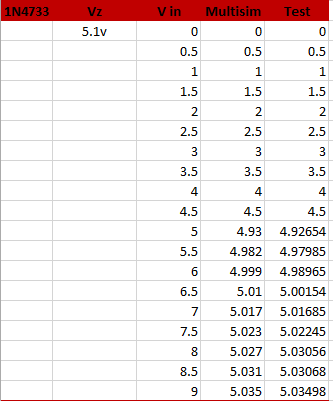 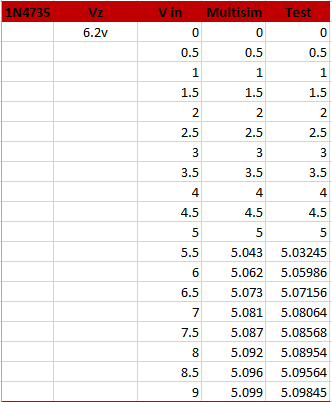 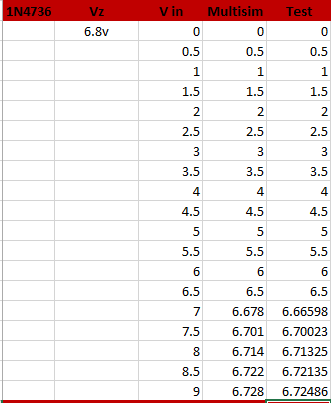 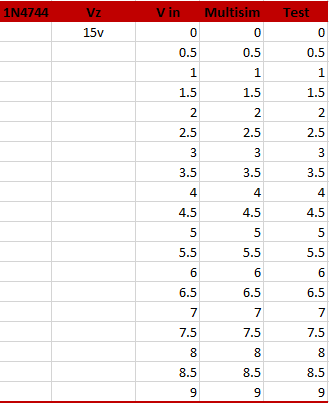 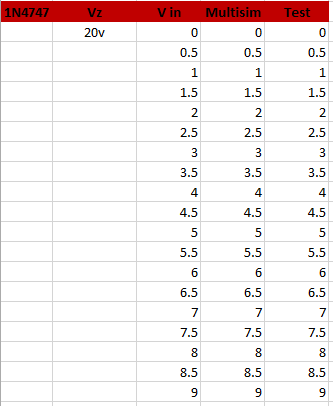 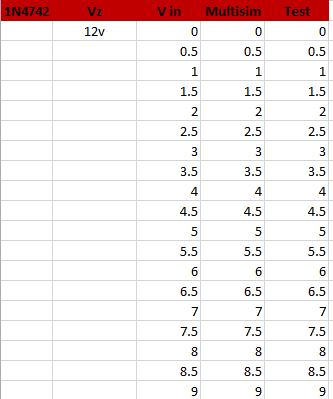 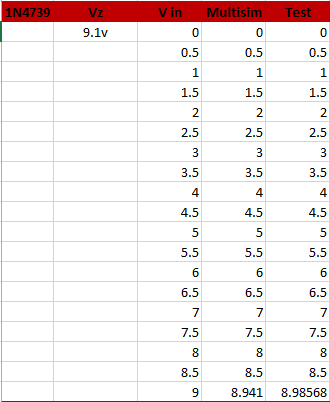 Lab 3 – Zener Diode
Lab 3 – Zener Diode
Lab 4 – Duel Power Supply
Lab 4 – duel Power Supply
Lab 4 – Duel Power Supply
Lab 4 – duel power supply
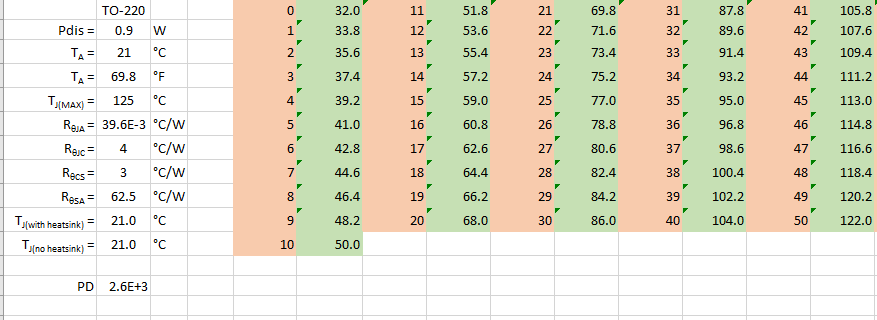 Lab 4 – Duel Power Supply
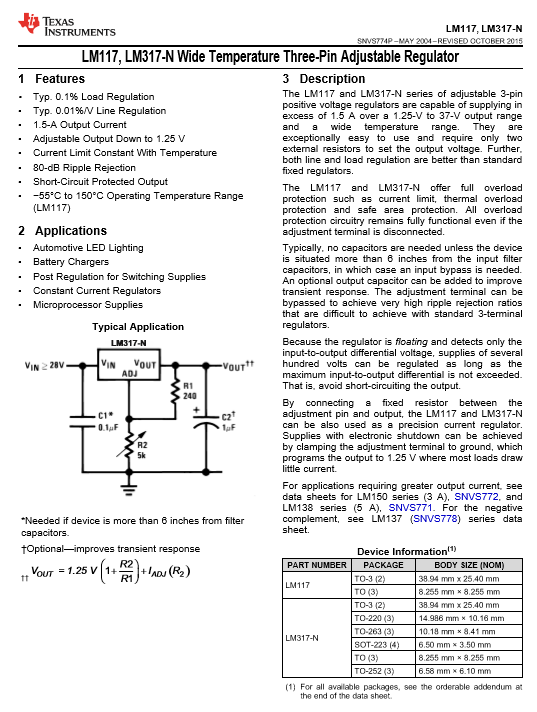 Lab 4 – Duel Power Supply
file:///E:/Circuit%20-%20EECT%20121/EECT%20121%20-%20LM117%20Datasheet.pdf
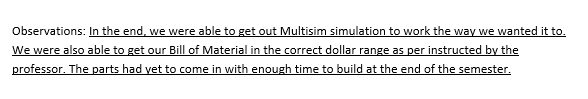 Lab 4 – Duel Power Supply
Lab 5 – Transistor Switch
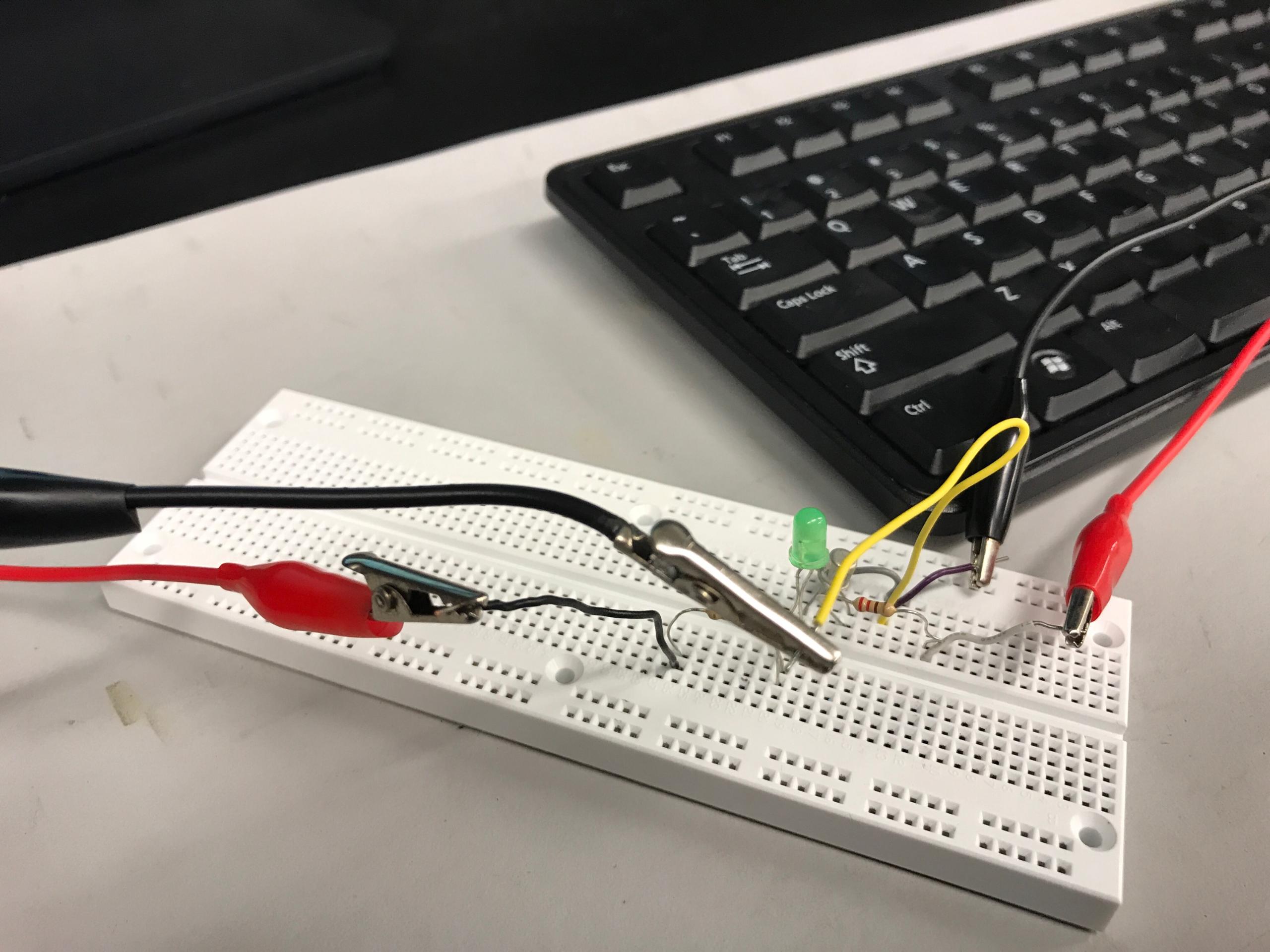 Lab 5 –Transistor Switch
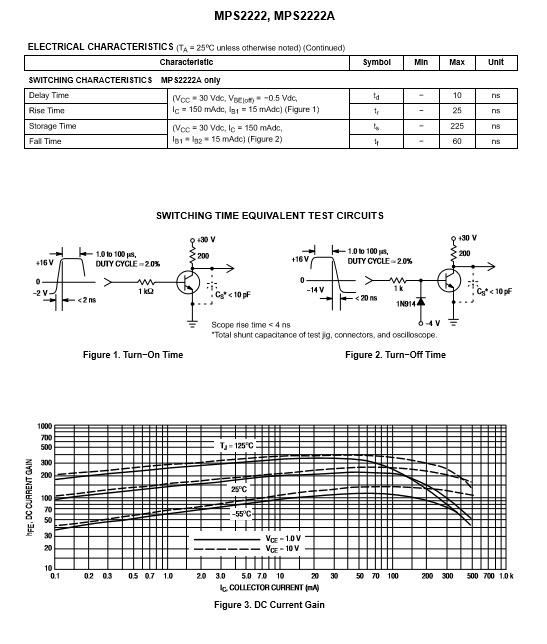 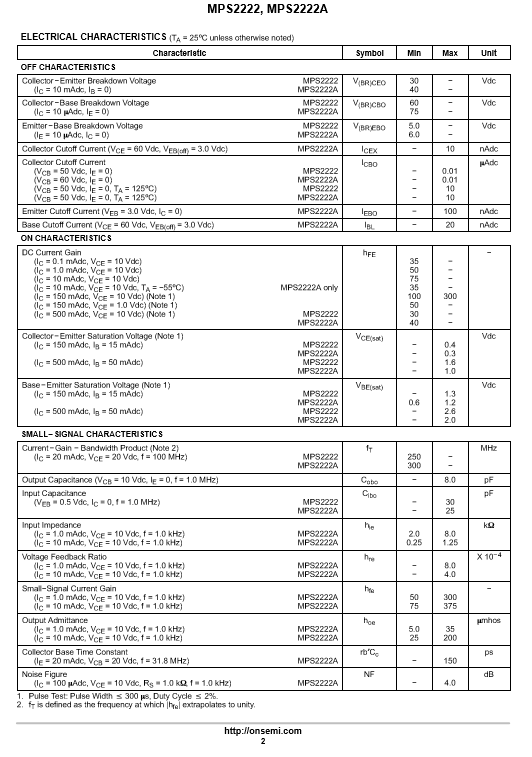 Lab 5 – Transistor switch
http://ivytechengineering.com/info/compo/files/mps2222-d.pdf
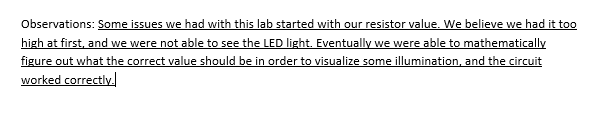 Lab 5 – Transistor Switch
Lab 6 – Transistor amplifier
Lab 6 – Transistor Amplifier
Lab 6 – Transistor Amplifier
http://ivytechengineering.com/info/compo/files/mps2222-d.pdf
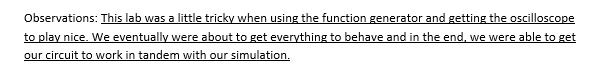 Lab 6 – Transistor amplifier
Lab 7 – jfet switch
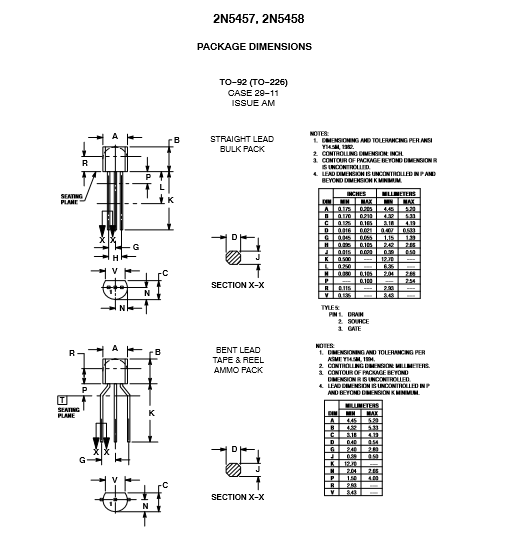 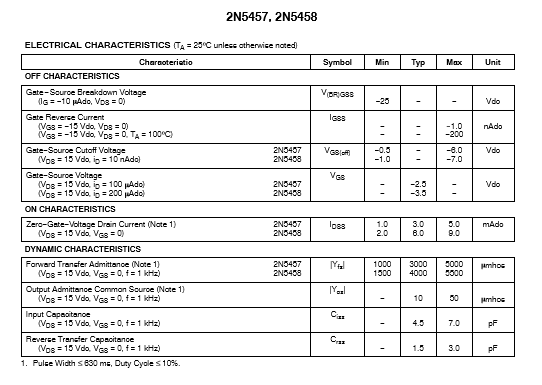 Lab 7 – jfet switch
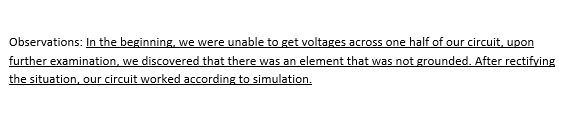 Lab 7 – jfet switch
Lab 8 – jfet amplifier
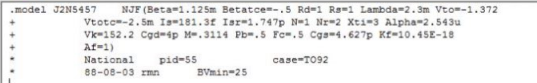 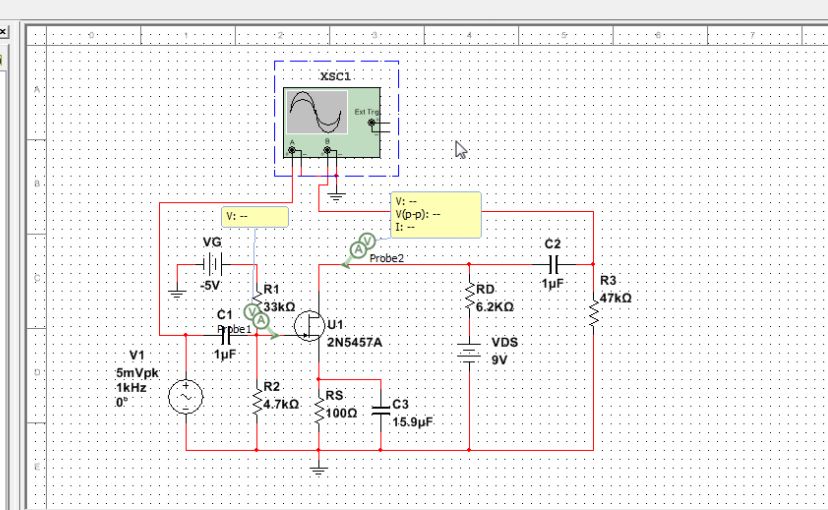 Lab 8 – jfet amplifier
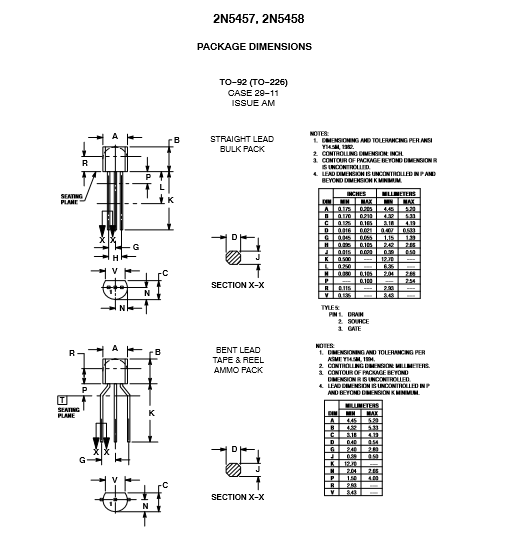 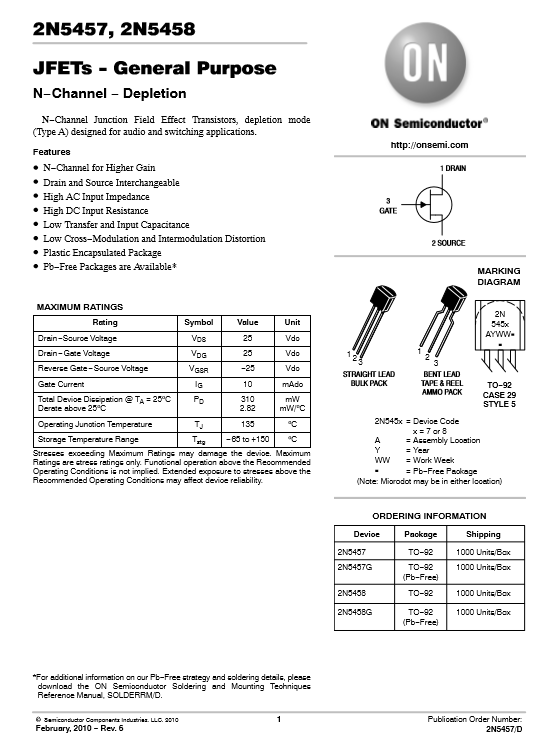 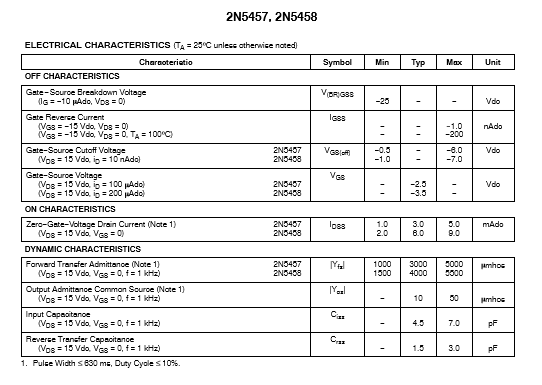 Lab 8 – jfet amplifier
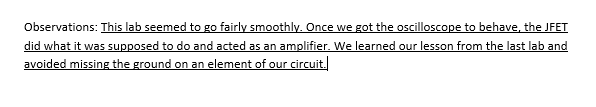 Lab 8 – jfet amplifier
Lab 9 – Low Pass Filter
Lab 9 – Low Pass Filter
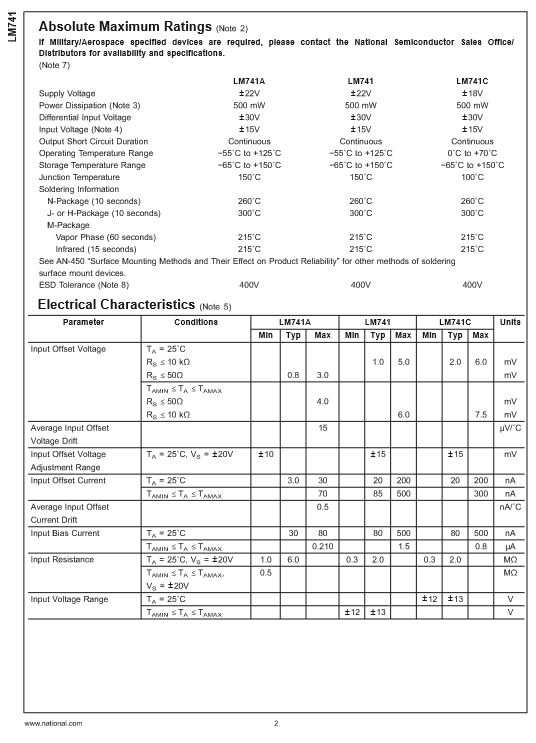 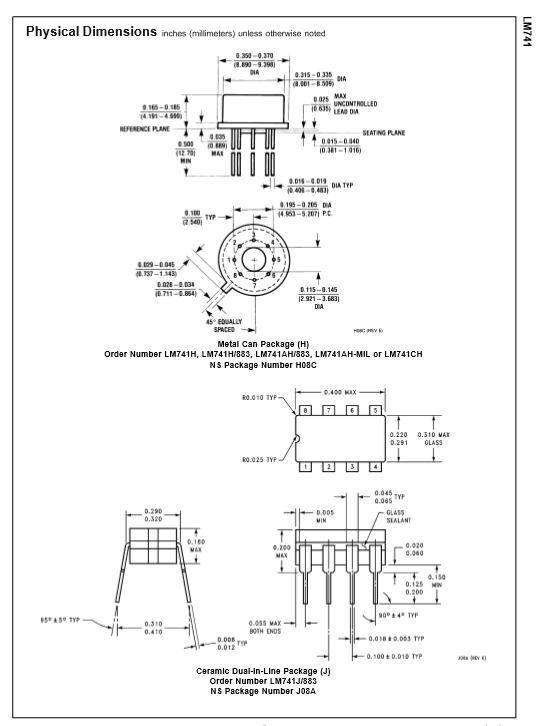 Lab 9 – Low Pass Filter
http://ivytechengineering.com/info/stores/linear/files/lm741.pdf
Lab 10 – high pass filter
Lab 10 – High pass filter
Lab 10 – high pass filter
Lab 11 – band pass filter
Lab 11 – band pass filter
Lab 11 – band pass filter
Lab 12 – twin-t filter
Lab 12 – twin-t filter
Lab 12 – twin-t filter
Thanks!